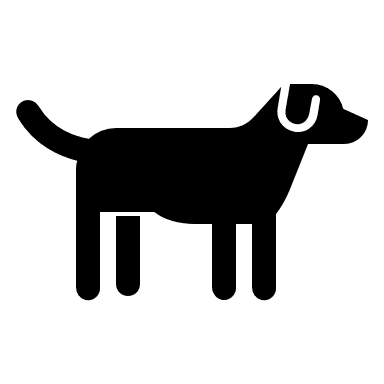 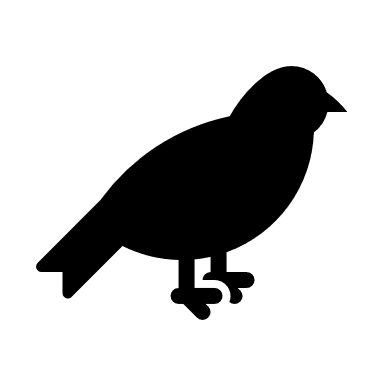 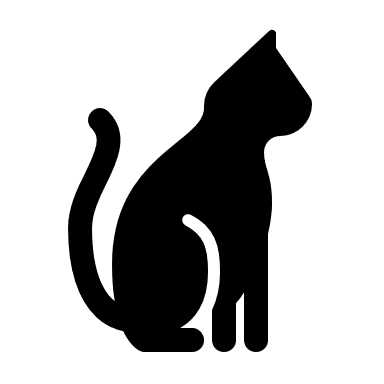 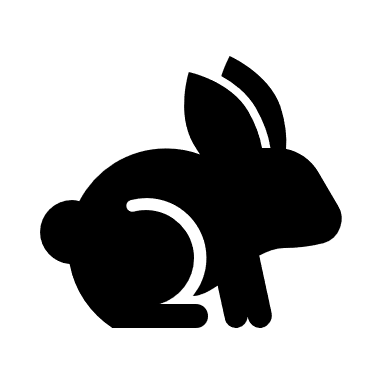 光　照　寺
プ　　ラ　　ン　　説　　明
共　　　通
自　宅　供　養　プ　ラ　ン
直　葬　返　骨　プ　ラ　ン
個別火葬の後、骨壺、骨袋に入れてご自宅にお届け致します。
ご自宅、敷地内にて大切なペットのご冥福をお祈りし供養を行います。
自　宅　引　取　お届　

固　定　炉　使　用

個　　別　　火　　葬

骨　　壺

骨　　袋
個別火葬の後、骨壺、骨袋に入れてご自宅にお届け致します。
セールスポイント
民間業者ではなく寺院が運営
引取り、お届も僧侶が行う
移動炉ではなく提携する固定炉を持つ寺院にて個別火葬
近くにペット火葬施設がない方
外出困難な方
お届後に自宅、敷地内（車両荷室）にて供養が可能
小さなお子さん、学生のお子さんがいても帰宅後や都合に合わせての供養が可能なので仕事や学校等に差し支えなく安心して火葬依頼ができる
移動炉に抵抗のある方
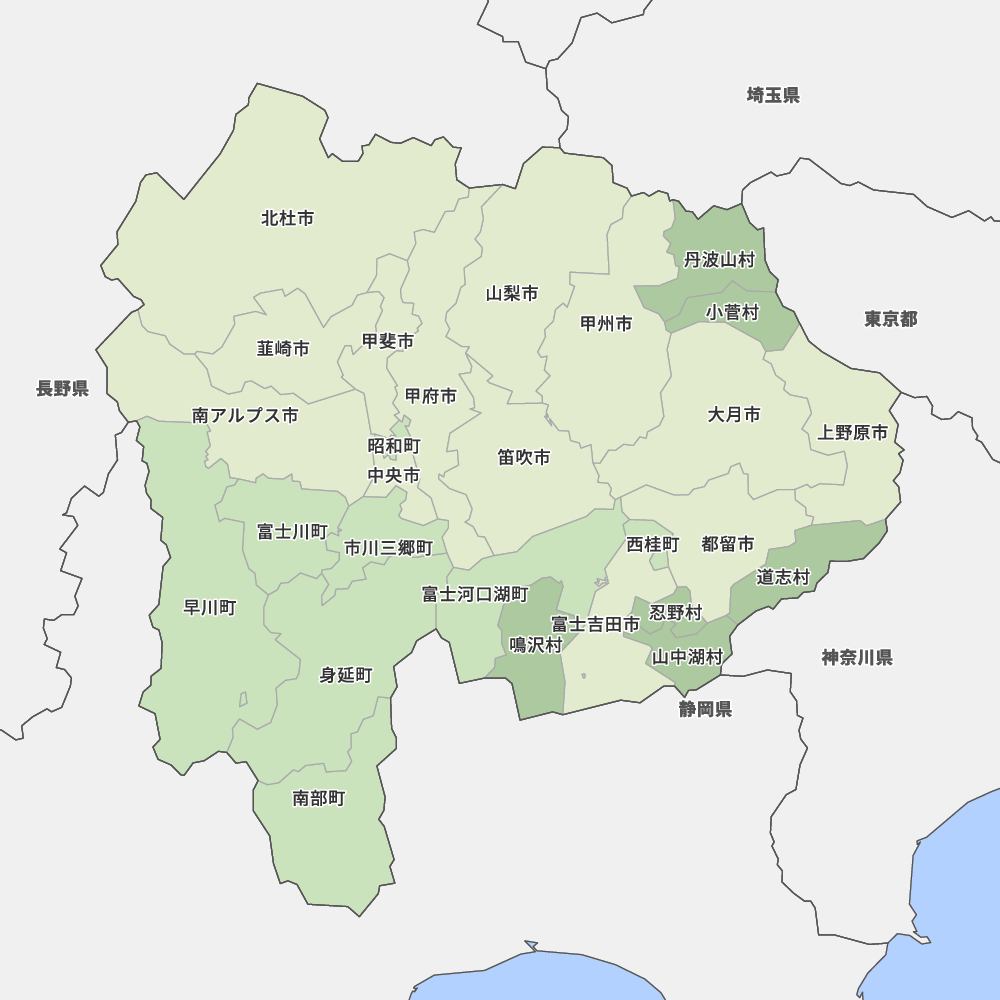